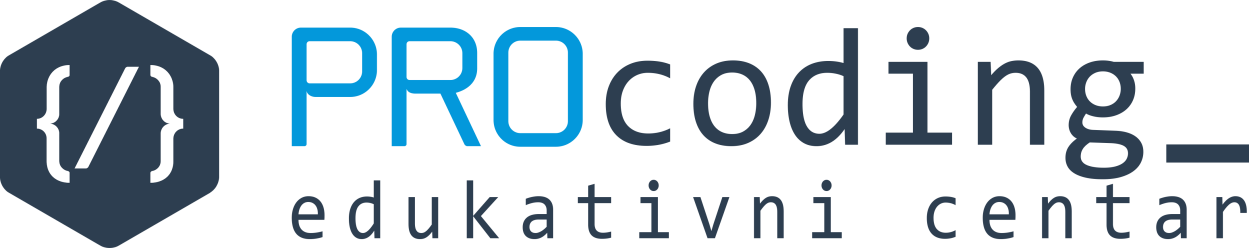 Besplatan kurs Python-a za učenike Novog Pazara, Raške, Sjenice i Tutina
11/7/2020
Nastavnik Informatike i računarstva dipl.ing. Sead Gicić
1
Sva pitanja na mail:sejonp2708@gmail.com
Pratite našu stranicu:
https://www.procoding.rs/besplatan-kurs-python-za-ucenike/
11/7/2020
Nastavnik Informatike i računarstva dipl.ing. Sead Gicić
2
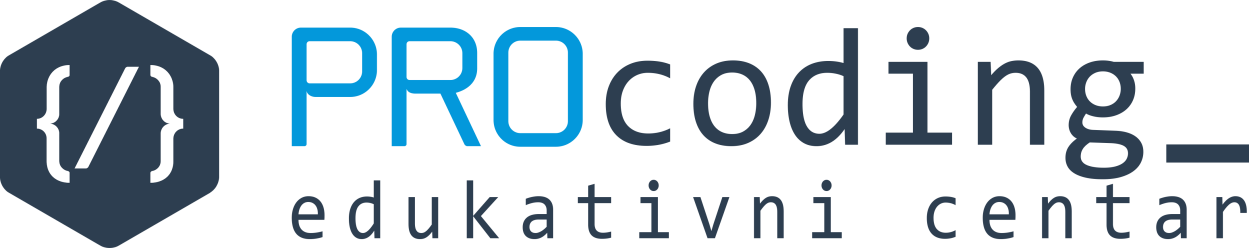 11. ČAS
11/7/2020
Nastavnik Informatike i računarstva dipl.ing. Sead Gicić
3
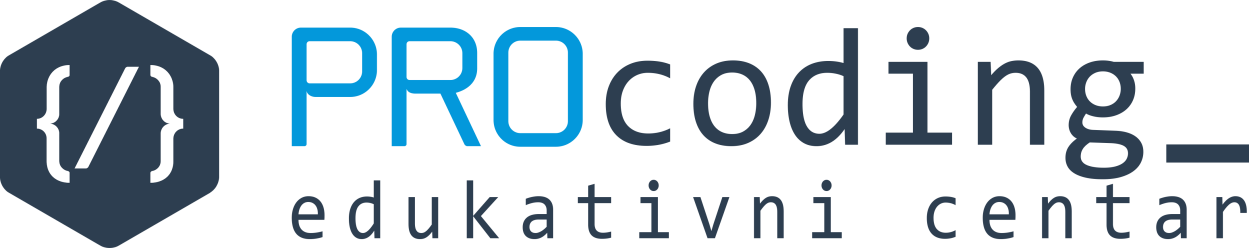 Plan gradiva
1. instalacija Python-a, 
2. interfejs IDLE, 
3. tipovi promenljivih, 
4. aritmetičke operacije, 
5. rad sa stringovima
6. celi i realni brojevi i deljenje,
7. grananje, 
8. petlja FOR 
9. petlja WHILE, 
10.liste, 
11.rečnici
11/7/2020
Nastavnik Informatike i računarstva dipl.ing. Sead Gicić
4
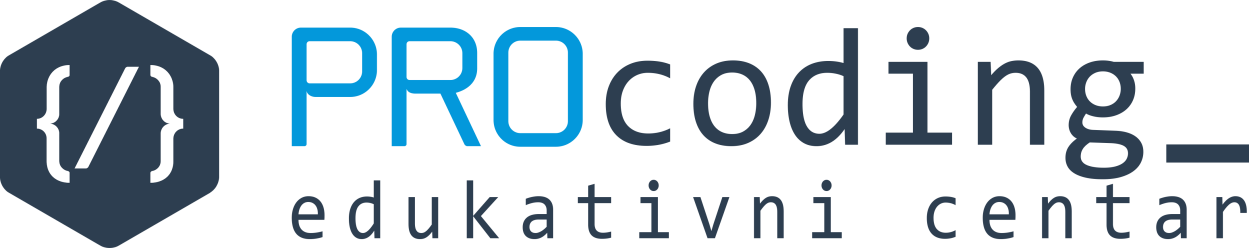 PETLJA FOR
print(“Zdravo”)
print(“Zdravo”) 
print(“Zdravo”)
print(“Zdravo”)
print(“Zdravo”)
-----------------------------------------------
for i in range(5):                                # ponovi 5 puta:
	print(“Zdravo”)
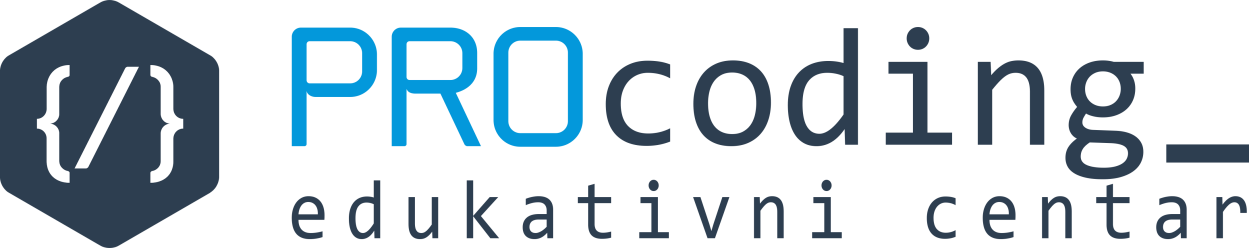 for i in range(1,11,2):    #  1 je početna vrednost, 
 	print(i)                   # 11 je krajnja vrednost +1 
                                           # 2 je korak u ponavljanju
1
3
5
7
9
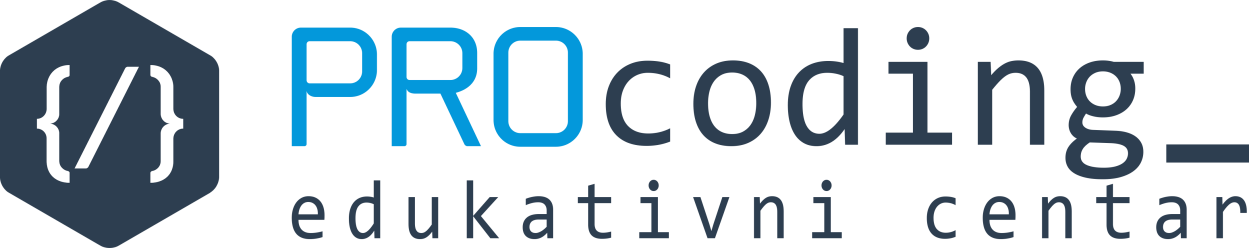 while [uslov]:
naredba

(sve dok je ispunjen uslov, petlja će ponavljati naredbu)

while [uslov]:
naredba 1
naredba 2
.
.
naredba n
LISTE
neka_lista=[podatak1, podatak2,...,podatak5]                           
                              0                  1                    4
11/7/2020
Nastavnik Informatike i računarstva dipl.ing. Sead Gicić
8
LISTE
11/7/2020
Nastavnik Informatike i računarstva dipl.ing. Sead Gicić
9
LISTE
Pravljenje liste:
neka_lista=[]
primeri
print(thislist[2:5])
print(thislist[2:])
print(thislist[:4])

del lista_gradova
thislist.clear()
Popunjavanje liste

1. ime_liste.append(neki_string)

2. insert(0,”neki string”)

3. lista=lista+[“neki string”]
11/7/2020
Nastavnik Informatike i računarstva dipl.ing. Sead Gicić
10
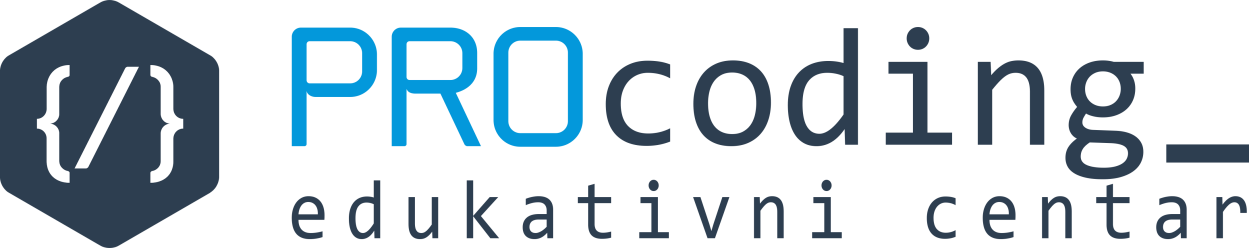 Zadatak br. 1
Napisati program koji unosi imena i 3 visine skokova od 2 skakača i zatim izračunava njihove prosečne skokove i štampa koji skakač je bolji.

skakac1=[]
skakac2=[]
for i in range(4):
    skakac1.append(input("Unesi ime i 3 duzine skoka:"))
for i in range(4):
    skakac2.append(input("Unesi ime i 3 duzine skoka:"))
print(skakac1)
print(skakac2)
prosek_skok1=(int(skakac1[1])+int(skakac1[2])+int(skakac1[3]))/3
print("Prosecan skok prvog skakaca je:",prosek_skok1)
prosek_skok2=(int(skakac2[1])+int(skakac2[2])+int(skakac2[3]))/3
print("Prosecan skok drugog skakaca je:",prosek_skok2)
if prosek_skok1>prosek_skok2:
    print("Bolji skakac je",skakac1[0])
else:
    print("Bolji skakac je",skakac2[0])
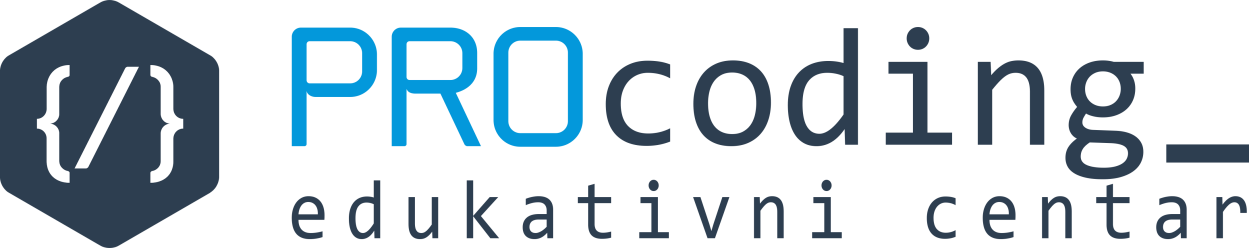 Zadatak br. 2
Napraviti program koji štampa listu dana u nedelji a potom štampa samo određene dane.
Dani=["Ponedeljak","Utorak","Sreda","Cetvrtak","Petak","Subota","Nedelja"]
print(Dani)
print(Dani[0])
print(Dani[6])
print(Dani[2:])
print(Dani[:3])
print(Dani[3:5])
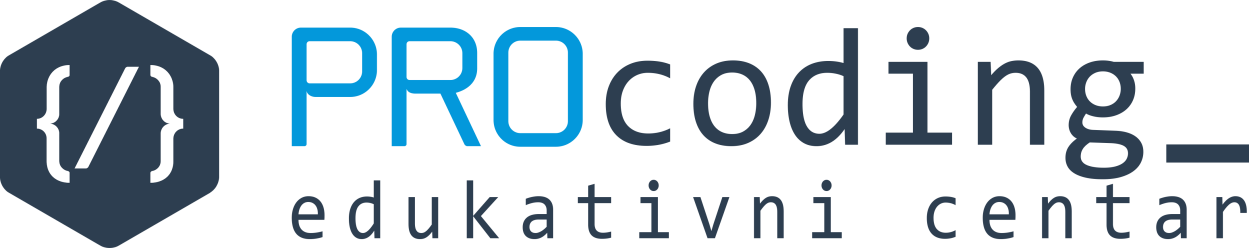 Zadatak br. 3
Napisati program koji pravi listu gradova NP, SJ, RA, TT a potom ih štampa
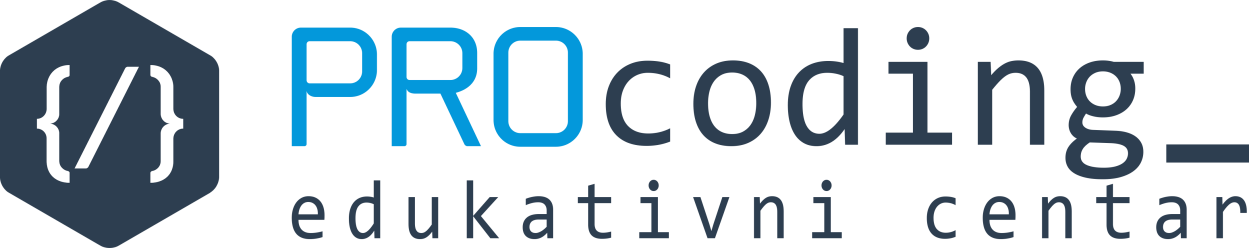 Zadatak br. 4 
Iz date liste pronađi indeks nekog člana.

lista=["igrica","skola","hala"]
print(lista.index("skola"))
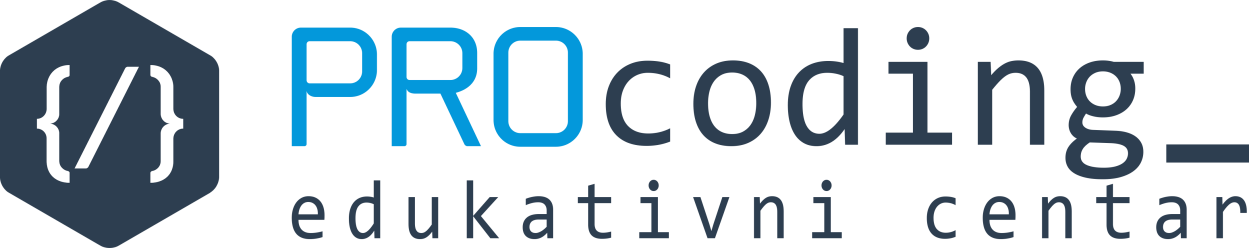 Tipovi podataka
REČNICI - dict
11/7/2020
Nastavnik Informatike i računarstva dipl.ing. Sead Gicić
16
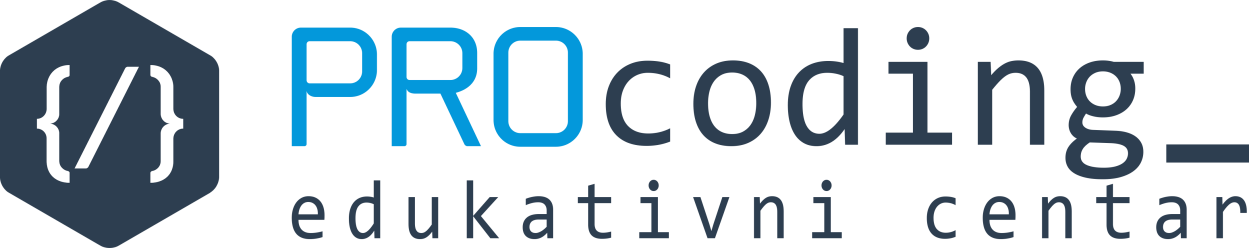 Liste
x=[“ponedeljak”, “utorak”, “sreda”]
x[0] #ponedeljak

Rečnici – dict
x={  “jedan”:”ponedeljak”,    “dva”:”utorak”,     “tri”:”sreda”  }
X[“jedan”] #ponedeljak

x={  1 :”ponedeljak”,    2 :”utorak”,     3 :”sreda”  }
X[1]   #ponedeljak
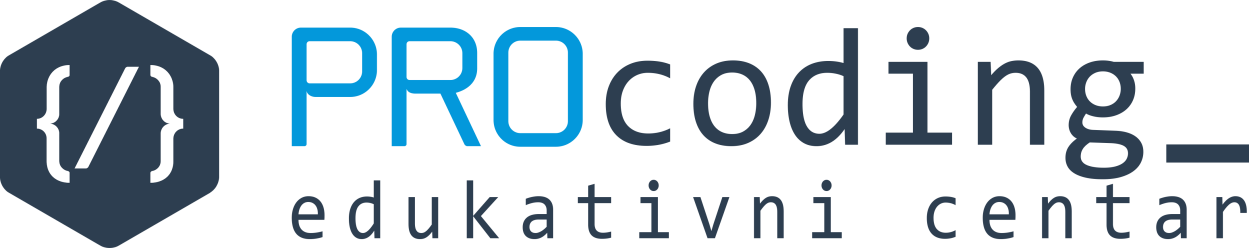 Rečnici – dict

x={  “jedan”:”ponedeljak”,    “dva”:”utorak”,     “tri”:”sreda”  }
X[“jedan”] #ponedeljak

Ključ - keys()
Vrednost - values()
Parovi vrednosti – items()
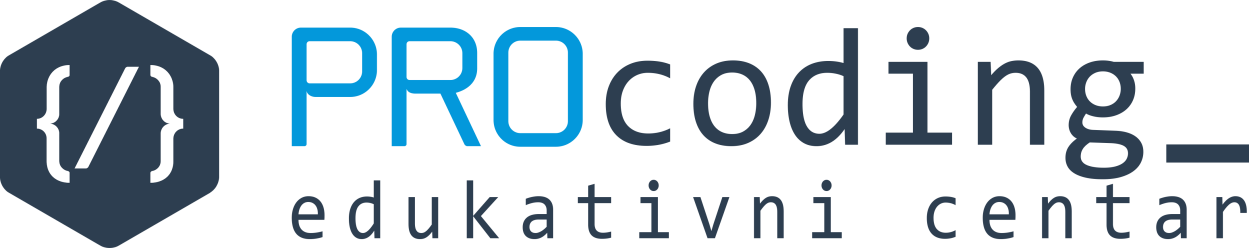 Zadatak br. 1
Napisati program koji pravi rečnik gradova NP, SJ, RA, TT a potom štampa ceo rečnik.
recnik_gradovi={1:"Tutin",2:"Sjenica",3:"Raska",4:"Novi Pazar"}
print(recnik_gradovi)
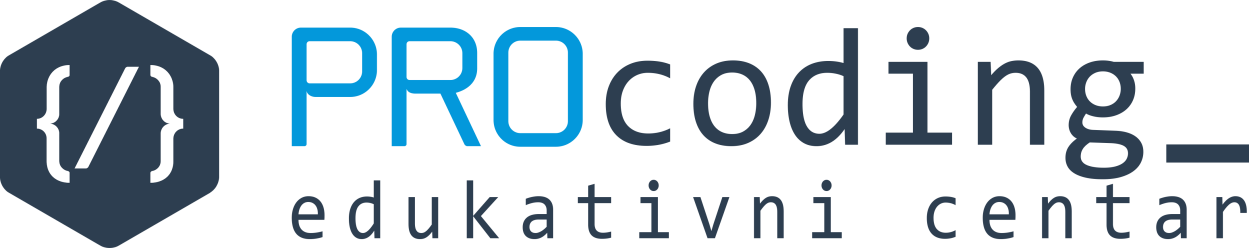 recnik_gradovi={1:"Tutin",2:"Sjenica",3:"Raska",4:"Novi Pazar"}
print(recnik_gradovi)
for i in recnik_gradovi:
    print(i)
for i in recnik_gradovi:
    print(recnik_gradovi[i])

print("KLJUCEVI:")
print(recnik_gradovi.keys())

print("VREDNOSTI:")
print(recnik_gradovi.values())

print("PAROVI:")
print(recnik_gradovi.items())
Zadatak br. 2
Napisati program koji pravi rečnik gradova NP, SJ, RA, TT a potom štampa ključeve, vrednosti i parove u rečniku.
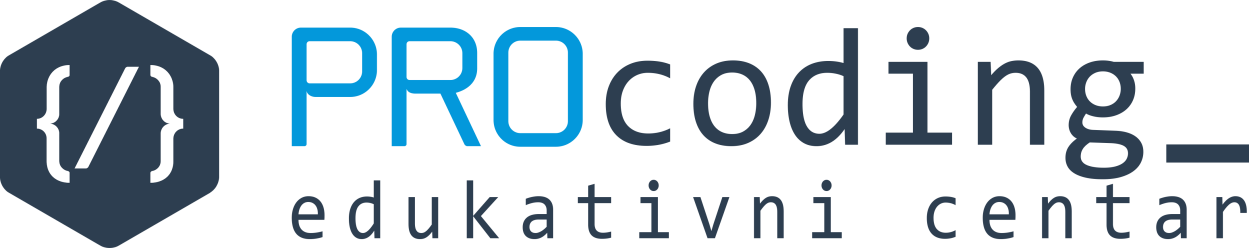 recnik_gradovi={1:"Tutin",2:"Sjenica",3:"Raska",4:"Novi Pazar"}
print(recnik_gradovi)
for i in recnik_gradovi:
    print(i)
for i in recnik_gradovi:
    print(recnik_gradovi[i])

print("KLJUCEVI:")
print(recnik_gradovi.keys())

print("VREDNOSTI:")
print(recnik_gradovi.values())

print("PAROVI:")
print(recnik_gradovi.items())

broj=int(input("Unesi broj 1,2,3 ili 4: "))
if broj>4 or broj<1:
    print("GRESKA! UNESI PONOVO:")
    broj=int(input("Unesi tacno broj 1,2,3 ili 4: "))
print(recnik_gradovi[broj])
Zadatak br. 3
Napisati program koji pravi rečnik gradova NP, SJ, RA, TT a potom na unos broja štampa grad pod tim ključem.
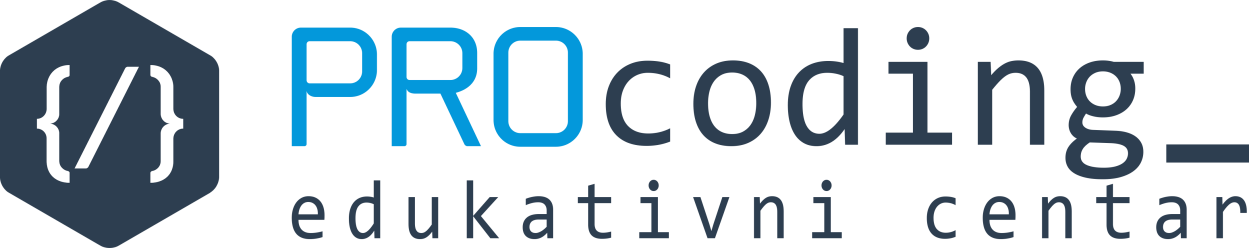 Zadatak br. 4
Napisati program koji sa tastature unosi rečnik sa plasmanom kandidata na izborima u SAD.
americki_predsednik={}
americki_predsednik[1]=input("Unesi ko je pobedio na izborima u SAD:")
americki_predsednik[2]=input("Unesi ko je izgubio na izborima u SAD:")
print(americki_predsednik)
print("Pobednik je",americki_predsednik[1])
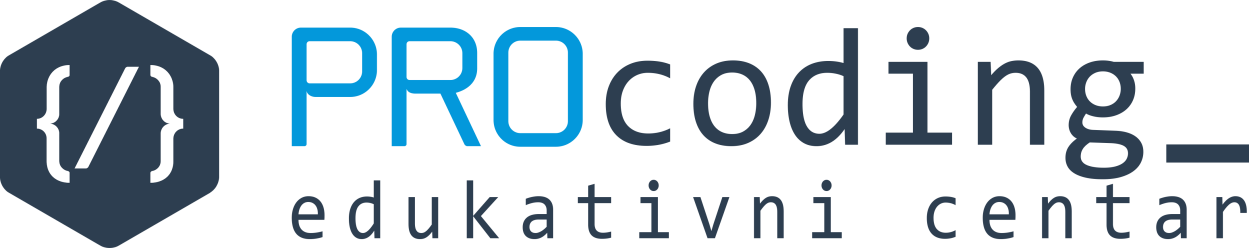 recnik_pythonas1={
    "ime":"Fatma",
    "prezime":"Bihorac",
    "skola":"Jovan Jovanovic Zmaj",
    "mesto":"Novi Pazar"
}
recnik_pythonas2={
    "ime":"Luka",
    "prezime":"Kucevic",
    "skola":"Sutjeska",
    "mesto":"Raska"
}
recnik_pythonas3={"ime":"Ismail","prezime":"Dupljak",
                  "skola":" Vuk Karadzic ","mesto":"Tutin"}

print(recnik_pythonas1["ime"])
print(recnik_pythonas2["prezime"])
print(recnik_pythonas3["mesto"])
Zadatak br. 5
Napisati program koji pravi rečnik 3 polaznika kursa a potom stampa podatke.
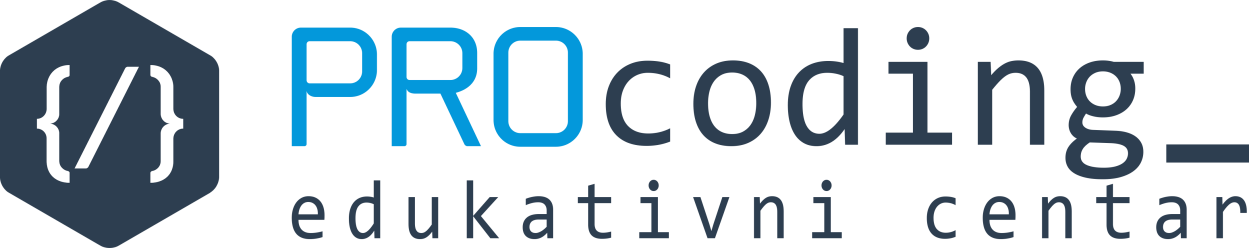 Zadatak br. 6
Napisati program koji pravi rečnik dana u sedmici sa rednim brojevima a potom stampa 3 poslednja dana u sedmici.
sedmica={}
for i in range(7):
    sedmica[i+1]=input("Unesi redom dane u nedelji: ")
print(sedmica)
print("3 poslednja dana u sedmici su: ")
for i in range(4,7):
    print(sedmica[i])